36个PPT内页通用排版案例
“
图文案例
1
介绍相关
2
总结案例
3
图片排版案例
时间轴案例
4
5
2021
1
图文1案例
图文1案例
标题案2例
图文1案例 > 标题案2例
正文22案例PPT超级市场案例PPT超级市场案例PPT超级市场案例PPT超级市场案例PPT超级市场案例PPT超级市场案例
图文1案例
小标题案4例小标题案例
正文案例正2文案例PPT超级市场案例PPT超级市场案例PPT超级市场案例PPT超级市场案例
图文1案例
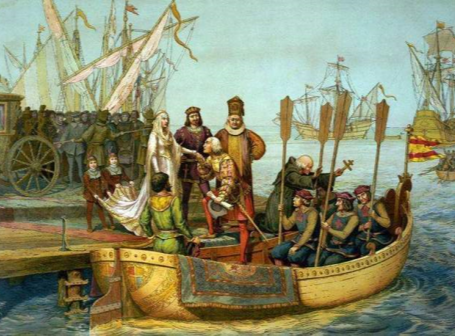 小标题1案例小标题案例
正文案例正6文案例PPT超级市场案例PPT超级市场案例PPT超级市场案例PPT超级市场案例
图文1案例
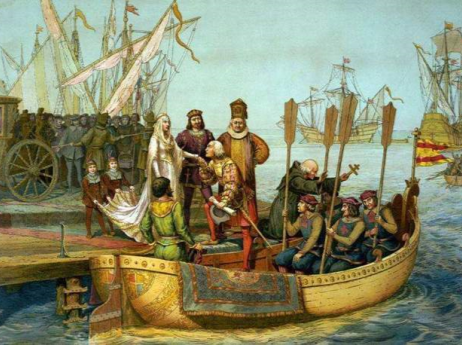 小标题案例小标题6案例
PPT超级市场案例PPT超级市场案例5PPT超级市场案例PPT超级市场案例PPT超级市场案例
图文1案例
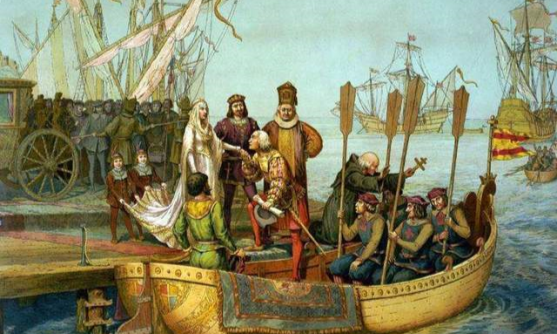 小标题案例小标题案9例
PPT超级市场案例PPT超级市场案例PPT超级市场案=例PPT超级市场案例PPT超级市场案例
图文1案例
小标题案例小标题案69例
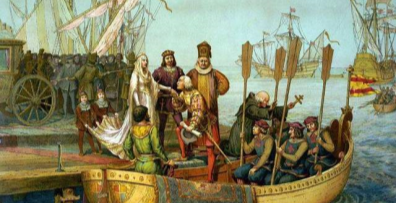 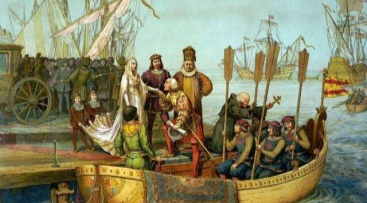 PPT超级市场案例PPT超级市场案例正文案例09PPT超级市场案例PPT超级市场案例正文案例
图文1案例
小标题案例小标题98案例
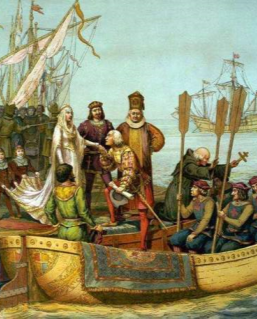 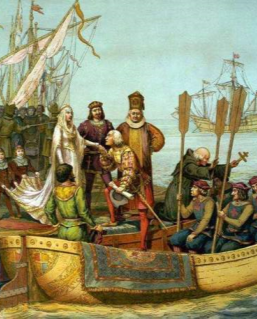 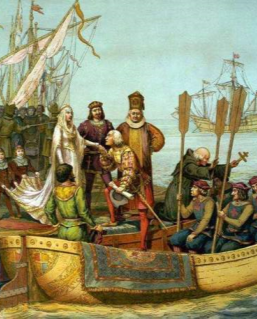 图文1案例
小标题案例小标题257案例
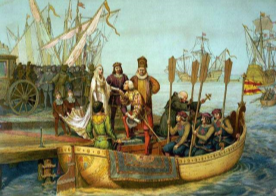 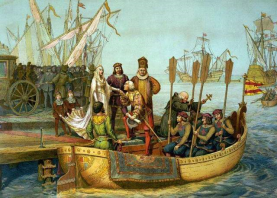 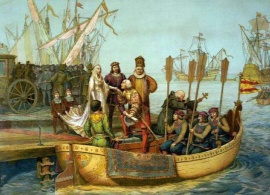 PPT超级市场案例PPT超级市场案例正文案例09PPT超级市场案例PPT超级市场案例正文案例
2021
2
介绍相9关
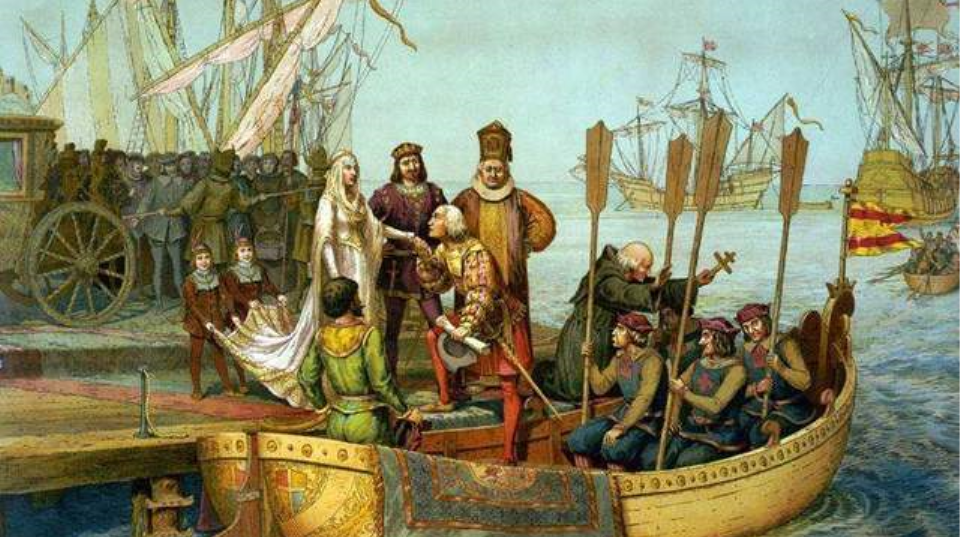 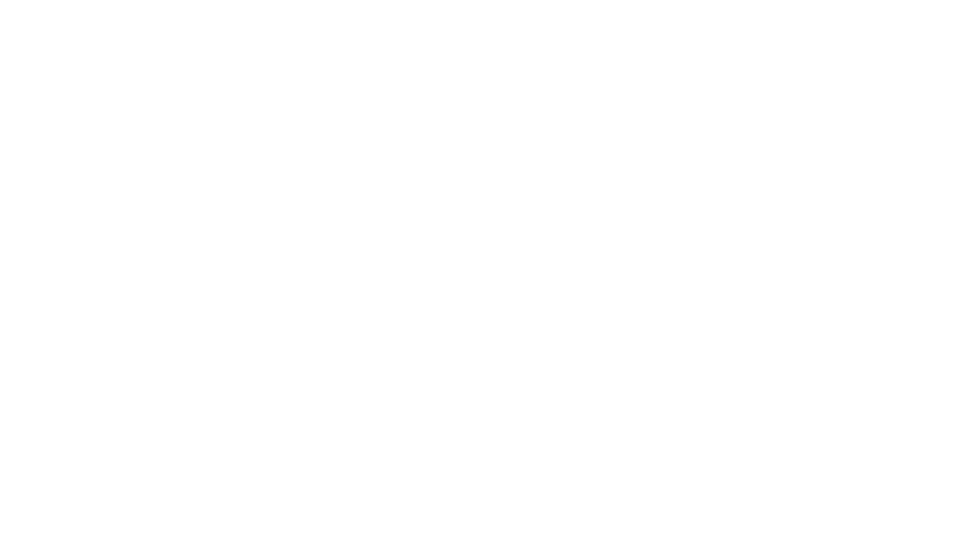 介绍相9关
小标题小98标题
 
正文案例9898PPT超级市场案例PPT超级市场案例PPT超级市场案例PPT超级市场案例
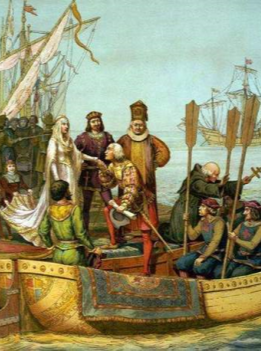 介绍相9关
小标题8小标题
 
PPT超级市场087案例PPT超级市场案例PPT超级市场案例PPT超级市场案例正文案例
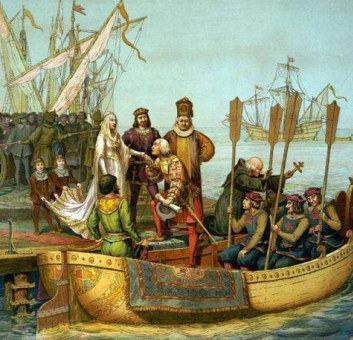 2021
3
总结案ssa例
总结案ssa例
小标题小标题7
小标题小标题7
PPT超级市场案例正78文案例PPT超级市场案例正文案例正8文案例
PPT超级市场案例正文案例正88文案例PPT超级市场案7例正文案例
总结案ssa例
小标题小s标题7
PPT超级市场案例正78文案fd例PPT超级市场案例正文案例正8文案例
小标a题小标题7
PPT超级市场案例正文案a例正a88文案例PPT超级市场案7例正文案例
总结案ssa例
5
6
7
小标5题小标题
正文案例正87文案例PPT超级市场案例PPT超级市场案例正文案例
小标题5小标题
正文案例正00文案例PPT超级市场案例PPT超级市场案例正文案例
小标题小5标题
PPT超级市场案76例PPT超级市场案例PPT超级市场案例正文案例
总结案ssa例
小标5题小标d题
正文案例正87文案例正s文案例PPT超级市场案例PPT超级市场案例
总结案ssa例
小标题5小标ds题
正文案例正00文案例正文案a例PPT超级市场案例PPT超级市场案例
小标题小5d标题
PPT超级市场案76例正yw文案例PPT超级市场案例PPT超级市场案例
总结案ssa例
小标题小4标题
PPT超级市场案例98PPT超级市场案例PPT超级市场案例正文案例
小标题小3标题
PPT超级市场案例正98文案例PPT超级市场案例PPT超级市场案例
小4标题小标题
正文案例正98文案例PPT超级市场案例PPT超级市场案例正文案例
总结案ssa例
小标题7小标题
小标题小32标题
PPT超级市场案例09PPT超级市场案例PPT超级市场案例正文案例
正5文案例正文0案例PPT超级市场案例PPT超级市场案例正文案例
小标题小53标题
小标题小5标题
正文6案例正文7案例正78文案例PPT超级市场案例PPT超级市场案例
正文案例正68文案例正6文案例PPT超级市场案例PPT超级市场案例
总结案ssa例
PPT超级市场dfg案例PPT超级市场案例PPT超级市场案例正文案例
小标题小f标题
PPT超级市场案s例PPT超级市场案例PPT超级市场案例正文案例
小标题小w标题
PPT超级市场案例正yg文案例PPT超级市场案例PPT超级市场案例
小标题小wq标题
正文案例正h文案例ePPT超级市场案例PPT超级市场案例正文案例
小标题小w标题
总结案ssa例
小标a题小f标题
PPT超级市场dfg案例正文案例sPPT超级市场案例PPT超级市场案例
小标题小w标题
PPT超级市场案ss例PPT超级市场案例PPT超级市场案例正文案例
小标a题小wq标题
PPT超级市场案例a正yg文案例PPT超级市场案例PPT超级市场案例
小标题小w标题
正文案例正h文案例e正文案g例PPT超级市场案例PPT超级市场案例
总结案ssa例
小标题小f标a题
PPT超级市场dfg案例正文案例dfPPT超级市场案例PPT超级市场案例
26
ad小标题小w标题
PPT超级市场案s例正文案例dPPT超级市场案例PPT超级市场案例
27
小标f题小wq标题
PPT超级市场案d例正yg文案例PPT超级市场案例PPT超级市场案例
28
小标题小w标题
正文案例a正h文案例e正文案例sdPPT超级市场案例PPT超级市场案例
29
总结案ssa例
小标题小wk标题
PPT超级市场案h例PPT超级市场案例PPT超级市场案例正文案例
小标题小标a题
正文案例正f文案例PPT超级市场案例PPT超级市场案例正文案例
小标题小g标题
PPT超级市场案例6PPT超级市场案例PPT超级市场案例正文案例
小标题小标o题
PPT超级市场案434例PPT超级市场案例PPT超级市场案例正文案例
小标题小t标题
正文案例正e文案例PPT超级市场案例PPT超级市场案例正文案例
总结案ssa例
小标题小g标题
正文案例jyPPT超级市场案例PPT超级市场案例PPT超级市场案例
小标题小e标题
PPT超级市场案dg例PPT超级市场案例PPT超级市场案例正文案例
小标题h小标题
PPT超级市场fd案例PPT超级市场案例PPT超级市场案例正文案例
小标题j小标题
PPT超级市场gg案例PPT超级市场案例PPT超级市场案例正文案例
小标题小d标题
PPT超级市场案例dPPT超级市场案例PPT超级市场案例正文案例
小标题s小标题
PPT超级市场案例正文df案例PPT超级市场案例PPT超级市场案例
2021
4
时间轴g案例
时间轴g案例
2021.XX
PPT超级市场fk案例PPT超级市场案例PPT超级市场案例正文案例
2021.XX
正文案例正ht文案例PPT超级市场案例PPT超级市场案例正文案例
时间轴g案例
2021.XX
正文案例正sh文案例PPT超级市场案例PPT超级市场案例正文案例
2021.XX
PPT超级市场yr案例PPT超级市场案例PPT超级市场案例正文案例
2021.XX
PPT超级市场案例正文案例dsPPT超级市场案例PPT超级市场案例
时间轴g案例
2021.XX
2021.XX
2021.XX
2021.XX
PPT超级市场案例正文案gf例PPT超级市场案例PPT超级市场案例
PPT超级市场hf案例PPT超级市场案例PPT超级市场案例正文案例
PPT超级市场案例正文案sj例PPT超级市场案例PPT超级市场案例
PPT超级市场案例sdPPT超级市场案例PPT超级市场案例正文案例
时间轴g案例
2021.XX
PPT超级市场案例正文案sgh例PPT超级市场案例PPT超级市场案例
XXXX
2021.XX
PPT超级市场案例正文案例ajPPT超级市场案例PPT超级市场案例
2021.XX
PPT超级市场案例正文案dfgs例PPT超级市场案例PPT超级市场案例
2021.XX
PPT超级市场fh案例PPT超级市场案例PPT超级市场案例正文案例
2021.XX
正文案例s正文案例正h文案例PPT超级市场案例PPT超级市场案例
2021
5
图片排版案例
图片排版案例
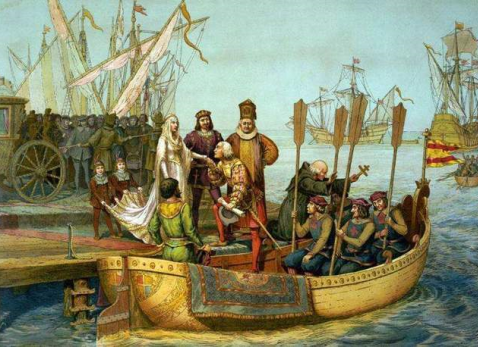 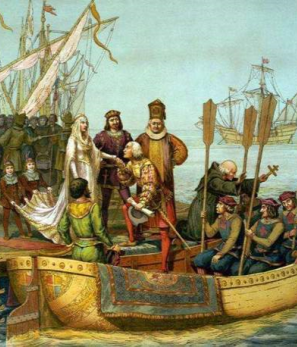 图片排版案例
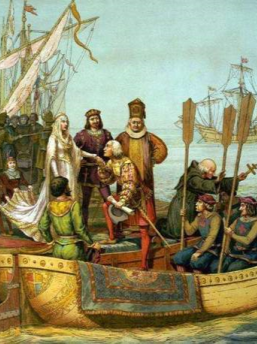 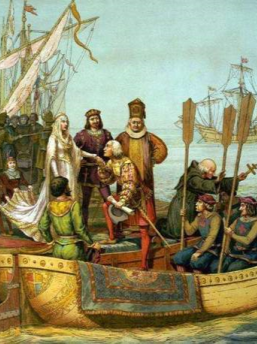 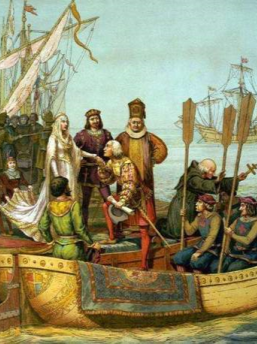 图片排版案例
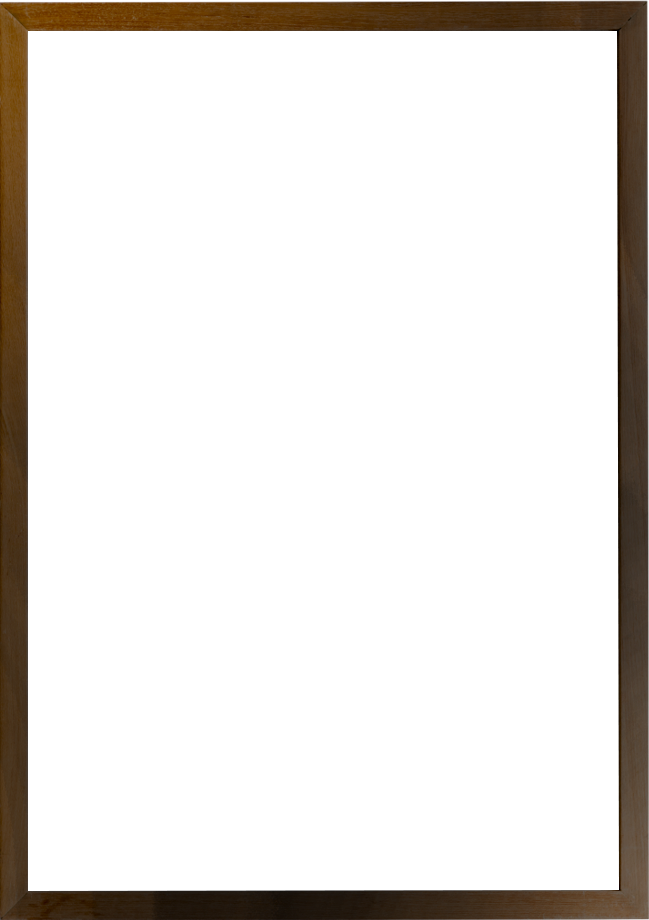 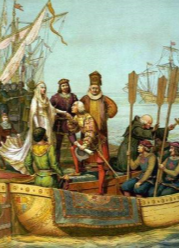 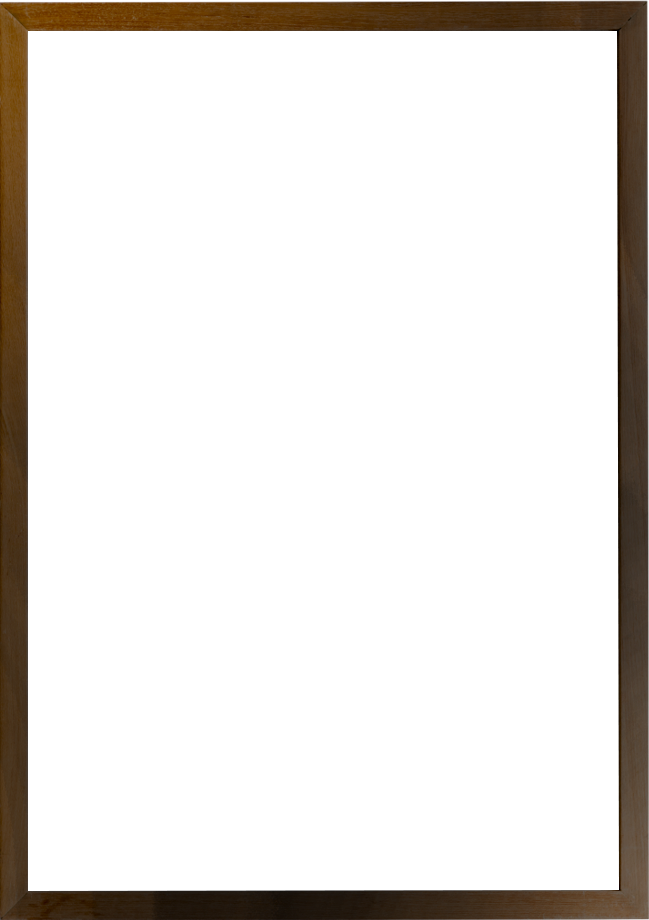 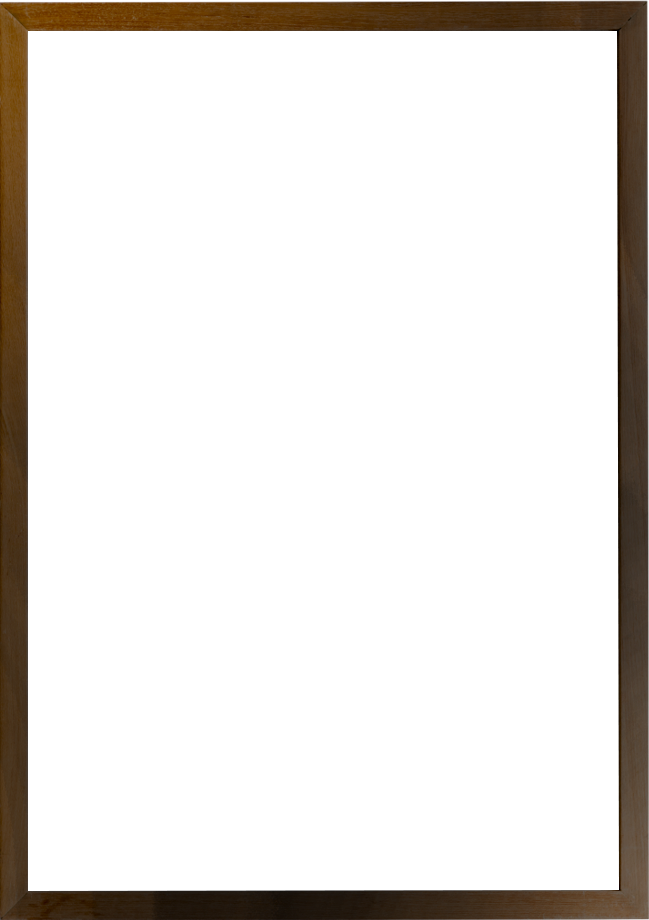 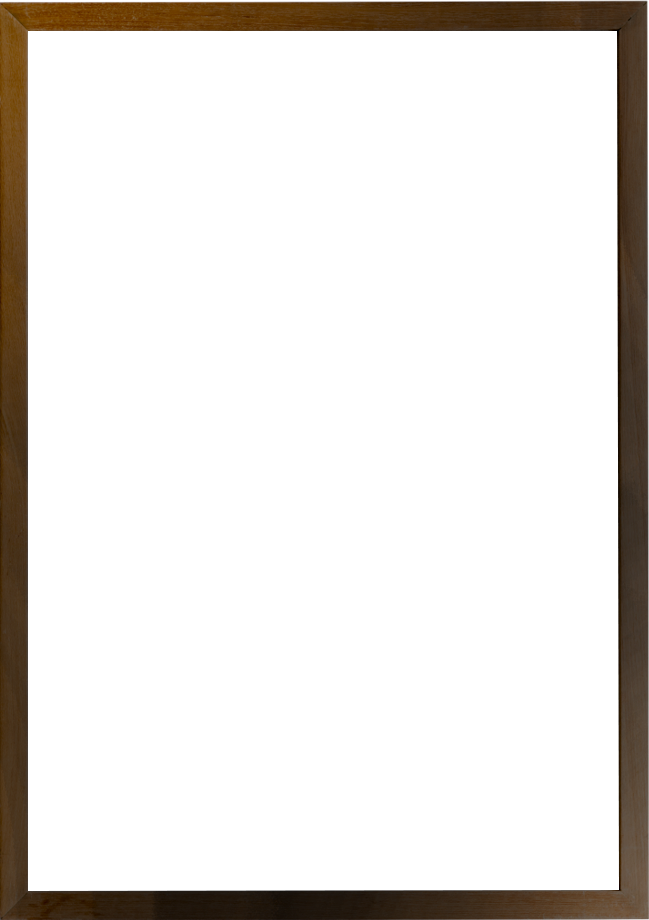 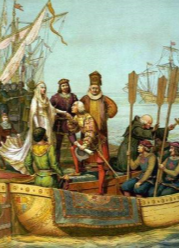 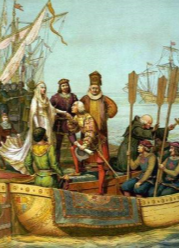 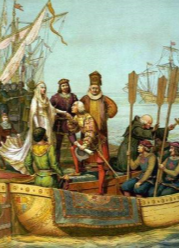 图片排版案例
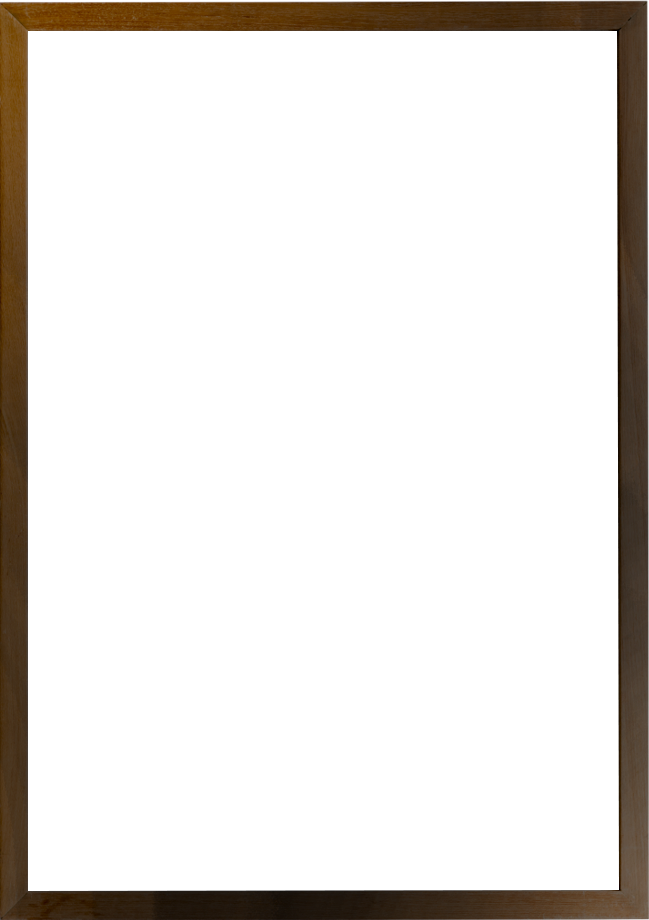 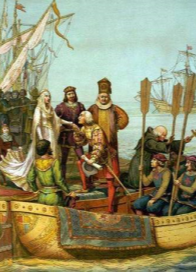 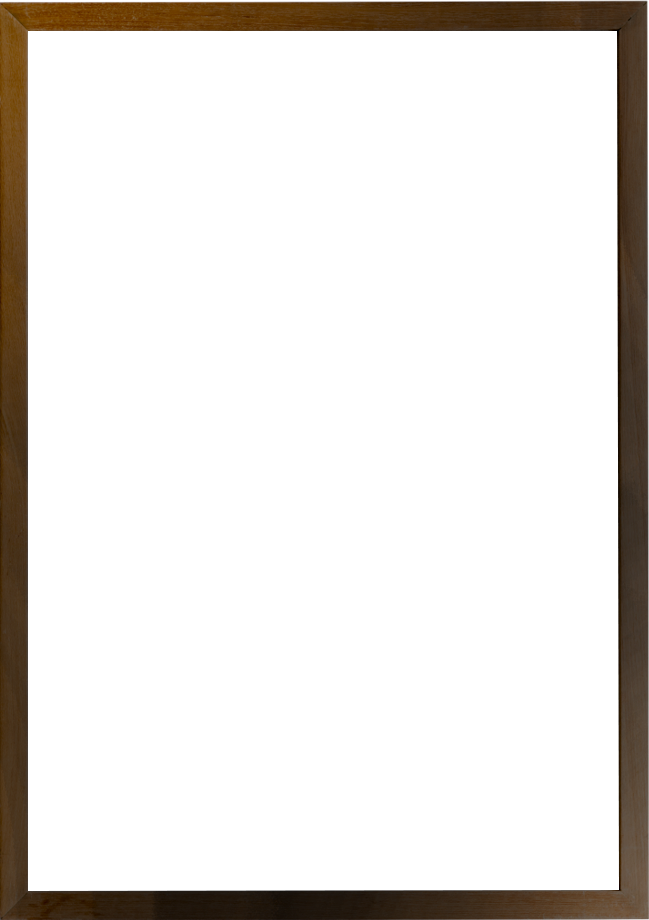 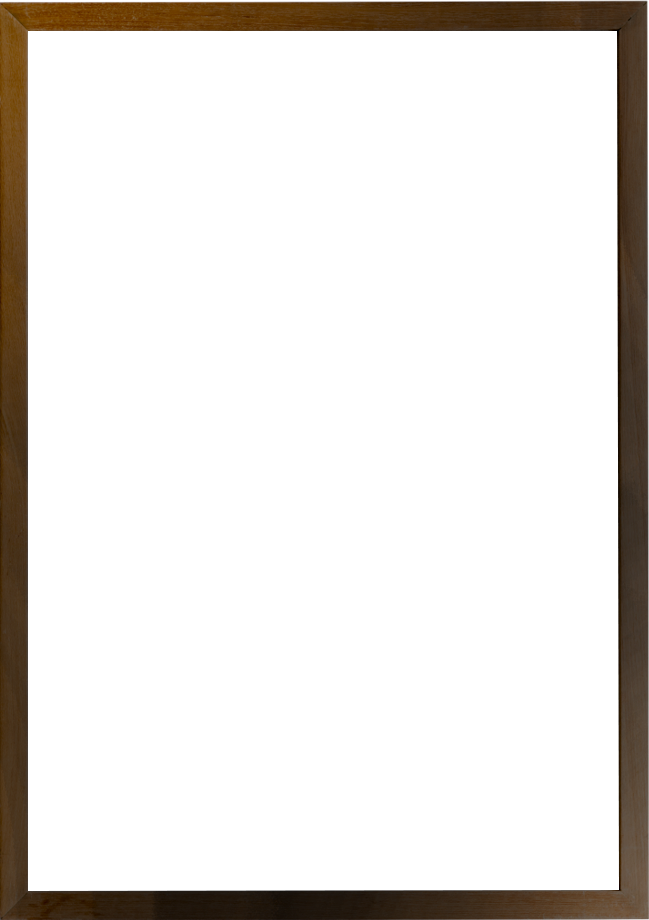 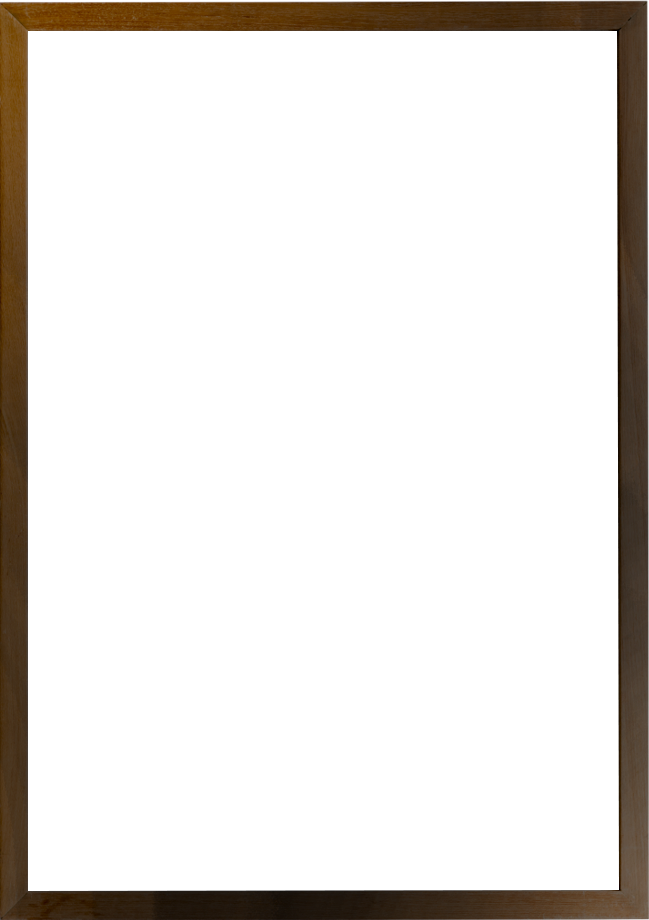 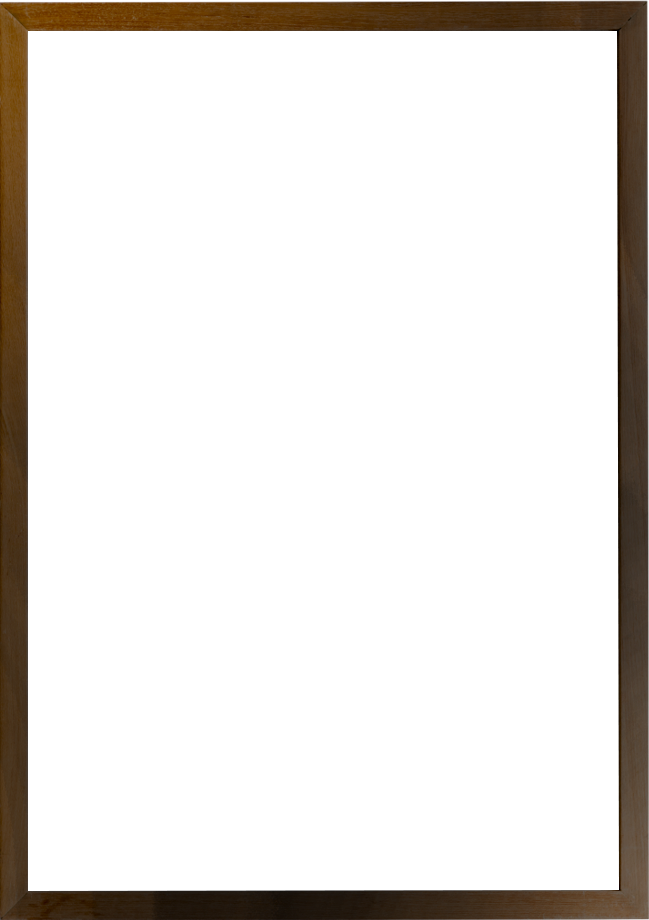 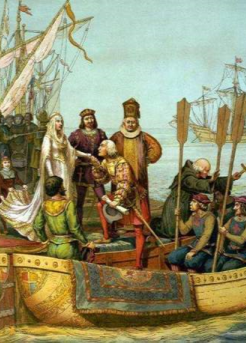 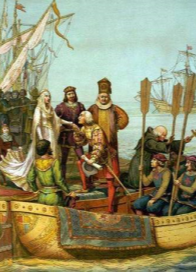 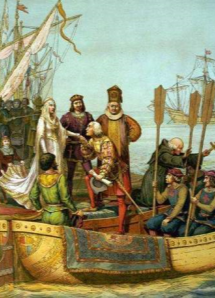 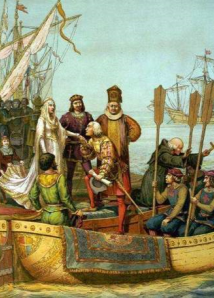 T
H
A
N
K
S
感谢观看
2021年XX月